Management Information Systems: Managing the Digital Firm
Fifteenth edition
Chapter 2
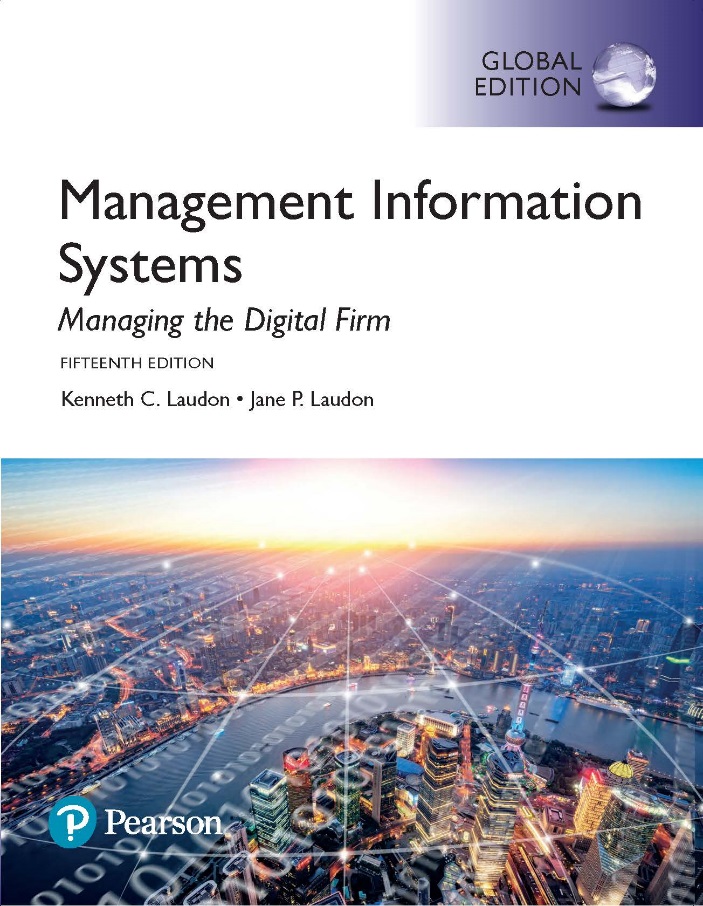 Global E-business and Collaboration


Cooperation
Learning Objectives
2-1 What are business processes? How are they related to information systems?
2-2 How do systems serve the different management groups in a business, and how do systems that link the enterprise improve organizational performance?
2-3 Why are systems for collaboration and social business so important, and what technologies do they use?
2-4 What is the role of the information systems function in a business?
[Speaker Notes: This chapter is designed to provide students a quick overview of the kinds of systems found in a typical corporation. Some of the concepts were introduced in Chapter 1. You could ask students to recall and describe the different levels of management in a business, intranets, and business processes using information from the previous chapter. Some are new—such as enterprise wide systems.]
Video Cases
Case 1: Walmart’s Retail Link Supply Chain
Case 2: CEMEX: Becoming a Social Business
Instructional Video: US Foodservice Grows Market with Oracle CRM on Demand
Enterprise Social Networking Helps ABBInnovate and Grow (1 of 2)
Problem
Outdated static technology
Geographically dispersed
Solutions 
Develop knowledge sharing strategy and goals
Change knowledge and collaboration processes
Change organizational culture
Deploy Inside+, with Yammer, Office 365, and Sharepoint
Enterprise Social Networking Helps ABBInnovate and Grow (2 of 2)
ABB uses Inside+ to provide new channels for knowledge acquisition, innovation, and collaboration
Demonstrates IT’s role in helping organizations improve performance and remain competitive
Illustrates the ability of IT systems to support collaboration and teamwork
Business Processes (1 of 2)
Business processes
Flows of material, information, knowledge
Sets of activities, steps
May be tied to functional area or be cross-functional
Businesses: Can be seen as collection of business processes
Business processes may be assets or liabilities
[Speaker Notes: Business processes are at the heart of every business. Ask students if they can give any examples of business processes that they come in contact with everyday. This could include anything from ordering a hamburger at McDonalds, to applying for a driver's license at the DMV. Emphasize that studying a firm's business processes is an excellent way to learn a great deal about how that business actually works. How could a business process be a liability? Think of some dysfunctional business processes or ask the students to come up with some really poor business process.]
Business Processes (2 of 2)
Examples of functional business processes
Manufacturing and production
Assembling the product
Sales and marketing
Identifying customers
Finance and accounting
Creating financial statements
Human resources
Hiring employees
[Speaker Notes: Other examples include checking the product for quality (manufacturing and production), selling the product (sales and marketing), paying creditors (finance and accounting), and evaluating job performance (human resources). You could ask students to contribute other examples of business processes and describe which of the four types they are.]
Figure 2.1: The Order Fulfillment Process
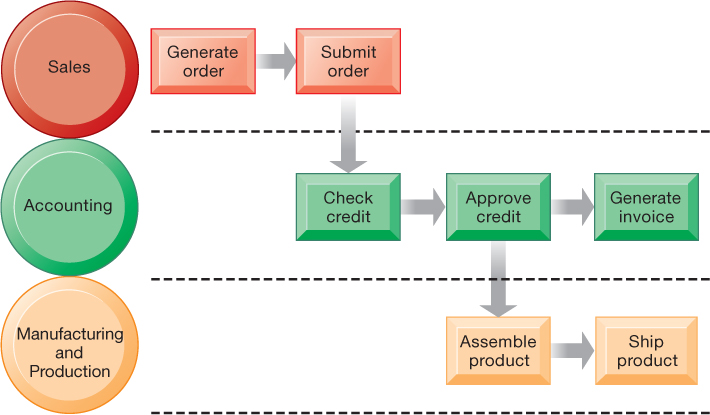 [Speaker Notes: Figure 2.1, Page 45.
Fulfilling a customer order involves a complex set of steps that requires the close coordination of the sales, accounting, and manufacturing functions.

Emphasize that each rectangle represents one part of the larger business process of order fulfillment. Notice that this business process spans several different functional areas of the business from sales (orders), to accounting, to manufacturing. Important business processes typically span several different functional areas or divisions in a business.]
How Information Technology Improves Business Processes
Increasing efficiency of existing processes
Automating steps that were manual
Enabling entirely new processes 
Changing flow of information
Replacing sequential steps with parallel steps
Eliminating delays in decision making
Supporting new business models
[Speaker Notes: Examples of entirely new business processes made possible by information technology are downloading a song from iTunes or buying a book or e-book from Amazon. You might also mention the Amazon book reader Kindle which is continuously connected to the Internet and allows customers to download books and pay for them using Amazon’s one-click purchase method. Ask students if they can name any other business processes that have been transformed in the last year years.]
Systems for Different Management Levels (1 of 2)
Transaction Processing Systems  TPS
Serve operational managers and staff
Perform and record daily routine transactions necessary to conduct business
Examples: sales order entry, payroll, shipping
Allow managers to monitor status of operations and relations with external environment
Serve predefined, structured goals and decision making
[Speaker Notes: The purpose of these systems is to answer routine questions about the flow of transactions through the organization. These systems are a necessity for any business.]
Figure 2.2: A Payroll TPS
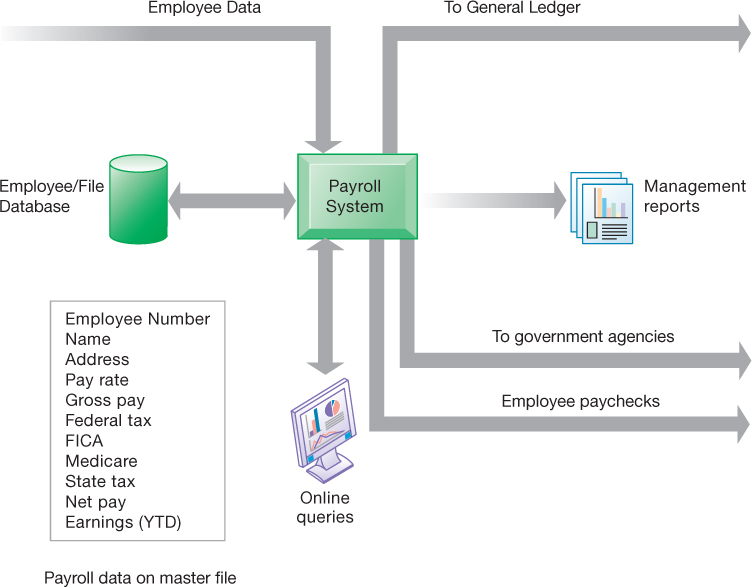 [Speaker Notes: Figure 2.2, Page 47.
A TPS for payroll processing captures employee payment transaction data (such as a time card). System outputs include online and hard-copy reports for management and employee paychecks.

Note that the outputs of the payroll system are useful not only within the company to managers, but also to regulatory agencies and other entities relying on the accuracy of the reported data.]
Systems for Different Management Groups (2 of 2)
Systems for Business Intelligence 
Data and software tools for organizing and analyzing data
Used to help managers and users make improved decisions
Management information systems   MIS
Decision support systems		    DSS	
Executive support systems		     ESS/ EIS
[Speaker Notes: This slide emphasizes the relationship between the class of software called “business intelligence” and the decision support systems used by middle and senior management, DSS and ESS. Business intelligence is a type of software used in analyzing data.]
Management Information Systems
Serve middle management
Provide reports on firm’s current performance, based on input data from TPS
Provide answers to routine questions with predefined محددة procedure for answering them
Typically have little analytic capability
[Speaker Notes: Emphasize to students that management information systems is a specific category of information systems for middle management. It has the same name, but a very different meaning from the term introduced in Chapter 1 (the study of information systems in business and management). In other words, the study of management information systems involves looking at all the systems used in business. An MIS system is a specific type of an IS.  It’s easy to get the two confused.]
Figure 2.3: How Management Information Systems Obtain Their Data fromthe Organization’s TPS
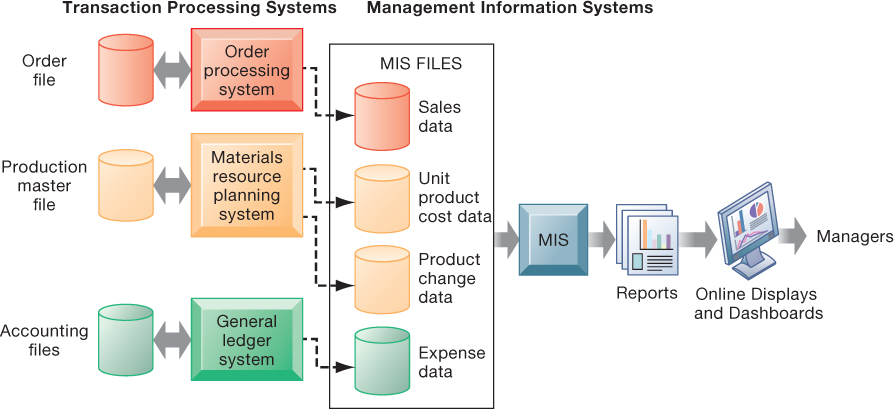 [Speaker Notes: Figure 2.3, Page 48. 
In the system illustrated by this diagram, three TPS supply summarized transaction data to the MIS reporting system at the end of the time period. Managers gain access to the organizational data through the MIS, which provides them with the appropriate reports.

Emphasize the relationship between TPS and MIS here. MIS receive data from an organization’s TPS systems and create outputs that management can use to make strategic decisions.]
Figure 2.4: Sample MIS Report
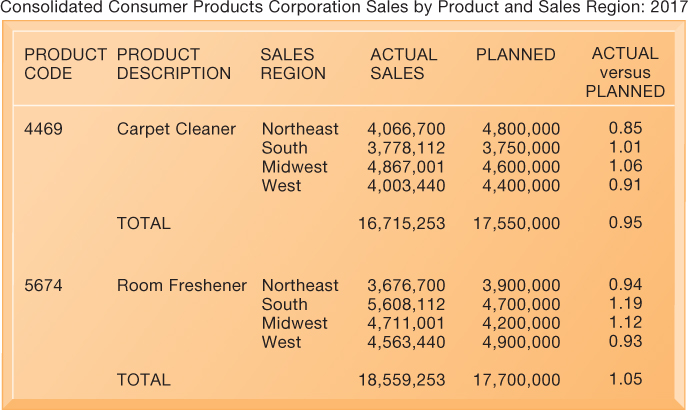 [Speaker Notes: Figure 2.4, Page 49.
This report, showing summarized annual sales data, was produced by the MIS in Figure 2.3. 

This graphic represents the “reports” portion of the Figure 2-3. Emphasize this to students, perhaps referencing that slide again to drive home that point. Students may not understand the decimals in the “ACTUAL versus PLANNED” category, where anything above 1.00 represents more sales than planned and anything less represents a disappointing result of fewer sales than planned.]
Decision support systems
Serve middle management
Support nonroutine decision making
Example: What is the impact on production schedule if December sales doubled?
May use external information as well TPS / MIS data
Model driven DSS
Voyage-estimating systems
Data driven DSS
Intrawest’s marketing analysis systems
[Speaker Notes: You could ask whether or not students understand what is meant by nonroutine decision making, as opposed to routine decision making, and why DSS are specifically designed to assist managers in making that type of decision. Ask students for examples of nonroutine decisions they make or have made in the past as managers or employees.]
Figure 2.5: Voyage-Estimating Decision-Support System
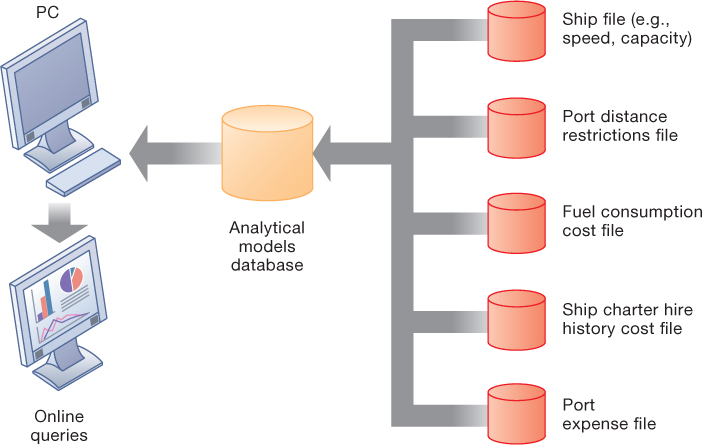 [Speaker Notes: Figure 2.5, Page 50.
This DSS operates on a powerful PC. It is used daily by managers who must develop bids on shipping contracts.

DSS can rely on either analytical models or large databases to provide valuable information. You could ask which of these two types the above figure best resembles (analytical models). You could also ask them what types of decisions does this system help its users make? Examples include what vessels to send to particular destinations to maximize profit, the optimal loading pattern for cargo, and the optimal rate at which vessels should travel to maximize efficiency while still meeting their schedules, and so forth.]
Executive Support Systems
Support senior management
Address nonroutine decisions
Requiring judgment, evaluation, and insight
Incorporate data about external events (e.g., new tax laws or competitors) as well as summarized information from internal MIS and DSS
Example: Digital dashboard with real-time view of firm’s financial performance
[Speaker Notes: Emphasize the connection between ESS, MIS, and DSS. ESS rely on accurate inputs from a firm’s MIS and DSS to provide useful information to executives. These systems should not exist in isolation from one another.  If they are isolated from one another, it is a kind of organizational dysfunction, probably inherited from the past. Note that the digital dashboard is a common feature of modern-day ESS. Emphasize that a critical feature of ESS is ease of use and simplicity of display. Executives using an ESS want quick access to the most critical data affecting their firm.]
Interactive Session: Organizations: New Systems Help Plan International Manage Its Human Resources (1 of 2)
Class discussion
Describe the problem faced by Plan International. What management, organization, and technology factors contributed to this problem?
Describe the system solution to this problem. Describe the types of systems used for the solution.
Why is human resources so important at Plan International?
[Speaker Notes: Ask students whether or not the smartphones that are changing business have had a similar effect on their own lives. Have iPhones dramatically changed they way they do things or created new possibilities?]
Interactive Session: Organizations:New Systems Help Plan International Manage Its Human Resources (2 of 2)
Class discussion
How did these systems improve operational efficiency?           BP
How did these systems improve decision making? Effective    DM
How did these systems create and sustain competitive advantages
VALUE
[Speaker Notes: Ask students whether or not the smartphones that are changing business have had a similar effect on their own lives. Have iPhones dramatically changed they way they do things or created new possibilities?]
Enterprise Applications
Systems for linking the enterprise
Span functional areas
Execute business processes across the firm
Include all levels of management
Four major applications
1- Enterprise systems
2- Supply chain management systems
3- Customer relationship management systems
4- Knowledge management systems
[Speaker Notes: Enterprise applications are used to manage the information used in the systems discussed previously. In other words, enterprise applications are used to ensure that TPS, MIS, DSS, and ESS work together smoothly.]
Figure 2.6: Enterprise Application Architecture
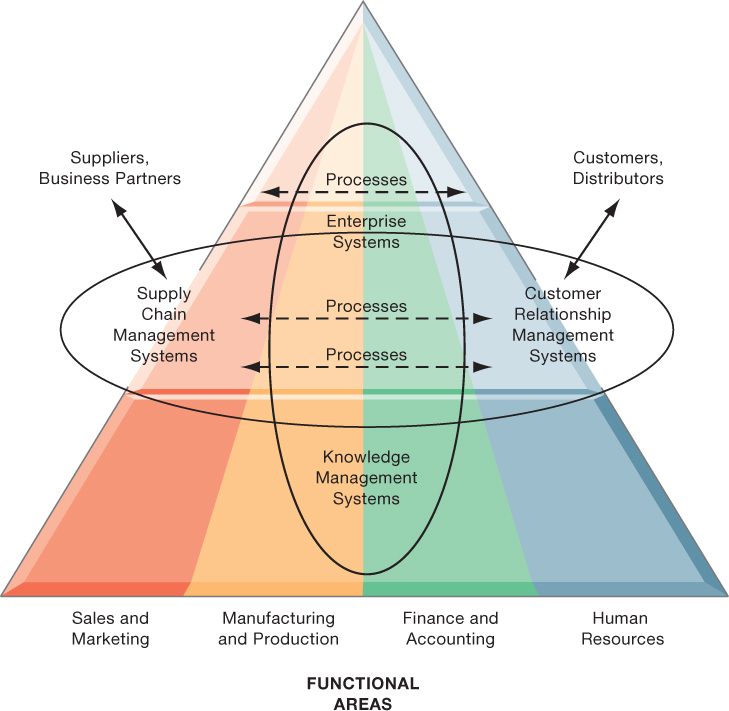 [Speaker Notes: Figure 2.6, Page 54.
Enterprise applications automate processes that span multiple business functions and organizational levels and may extend outside the organization.

The purpose of this graphic is simply to illustrate that enterprise systems are very large and diverse databases that pull information from many parts of the firm and enable processes across the firm at different organizational levels, as well as with suppliers and customers. 

The triangle represents the organization, with different colors for the four main business functions. The ovals show that an enterprise application architecture incorporates systems used in sales and marketing, enabling these to communicate with each other and externally, with suppliers and customers.  It also incorporates information supplied by knowledge management systems, manufacturing and finance systems, and other enterprise systems. The purpose of incorporating  data and information from all of these sources is to enable and automate cross-functional business processes and supply accurate information to aid decision making.]
Enterprise Systems
Collect data from different firm functions and store data in single central data repository
Resolve problems of fragmented data
Enable: 
Coordination of daily activities
Efficient response to customer orders (production, inventory)
Decision making by managers about daily operations and longer-term planning
[Speaker Notes: This slide emphasizes the singularity of enterprise systems (one system) that integrates information flows from a variety of sources and serves a wide variety of groups and purposes in the firm. Remind students of the difference between enterprise applications and enterprise systems: Enterprise applications are any applications that span the enterprise, and types of enterprise applications include CRM, SCM, KMS, and enterprise systems. Enterprise systems refers to the larger database environment within which these applications reside and operate.  
Note that enterprise systems are referred to in some first as enterprise resource planning  systems (ERP).]
Supply Chain Management (SCM) Systems
Manage firm’s relationships with suppliers
Share information about:
Orders, production, inventory levels, delivery of products and services
Goal: 
Right amount of products to destination with least amount of time and lowest cost
[Speaker Notes: Emphasize that SCM systems are interorganizational systems, automating the flow of information across organizational boundaries. This distinction is important because SCM systems must be designed with the business processes of potential partners and suppliers in mind.]
Customer Relationship Management (CRM) Systems
Provide information to coordinate all of the business processes that deal with customers 
Sales
Marketing
Customer service 
Helps firms identify, attract, and retain most profitable customers
[Speaker Notes: CRM systems are extremely important for both marketing and customer service. You could ask students if they’ve ever filled out a survey for a company. Then connect that to information systems, perhaps explaining that the information they entered was provided as input to a CRM system for analysis.]
Knowledge Management Systems (KMS)
Support processes for capturing and applying knowledge and expertise
How to create, produce, and deliver products and services
Collect internal knowledge and experience within firm and make it available to employees
Link to external sources of knowledge
[Speaker Notes: The idea that business firms are repositories of knowledge may be new to many students. Ask students for examples of firm knowledge, for instance, the knowledge required to run a fast food restaurant, or the knowledge required to operate a website such as Amazon.  Explain that knowledge management systems are useful for helping a firm's employees understand how to perform certain business processes or how to solve problems. What might the consequences be for a firm with poor knowledge management systems?]
Intranets and Extranets
Also used to increase integration and expedite the flow of information
Intranets
Internal company websites accessible only by employees
Extranets
Company websites accessible externally only to vendors and suppliers
Often used to coordinate supply chain
[Speaker Notes: Enterprise applications are typically extremely expensive as well as difficult to implement. Ask students why this would be so:
Intranets and extranets use Internet technology to communicate internally to employees, allow employees to communicate with one another and share documents, and to help communication with vendors. They are essentially password protected websites. The simplest intranets and extranets may use static webpages to relay information, whereas more sophisticated versions may be database-driven and enable key business processes. 

Ask students if they have used an intranet or extranet before and what services or information it provided. Does their school have an intranet/extranet? Generally universities have a website with different levels of access for the general public, registered students, faculty, and administrators. The public-facing part of the website can be thought of as the “extranet,” whereas the part of the website serving students and faculty can be thought of as the “intranet.”  These terms (intranet and extranet) are fading from use, but students will occasionally find firms still using them.]
e-Business, e-Commerce, and e-Government
E-business
Use of digital technology and Internet to drive major business processes
E-commerce
Subset of e-business
Buying and selling goods and services through Internet
E-government
Using Internet technology to deliver information and services to citizens, employees, and businesses
[Speaker Notes: The use of Internet technology has transformed and continues to transform businesses and business activity. This slide aims to distinguish different terminology used in the book.  

E-business refers to the use of the Internet and networking to enable all parts of the business, whereas e-commerce refers to just that part of business that involves selling goods and services over the Internet. 

Internet technology has also brought similar changes in the public sector—the use of Internet and networking technologies in government is referred to as e-government. Ask students what changes in businesses or government due to new Internet technologies they have noticed.]
What is Collaboration?
Collaboration 
Short lived or long term
Informal or formal (teams)
Growing importance of collaboration
Changing nature of work
Growth of professional work—“interaction jobs”
Changing organization of the firm
Changing scope of the firm
Emphasis on innovation
Changing culture of work
[Speaker Notes: A number of factors are leading to a growing emphasis on collaboration in the firm. Work is changing, requiring more cooperation and coordination. Professions play a larger role in firms than before, and this often requires more consultation among experts. Organizations are flatter, with many more decisions made far down in the hierarchy. Organizations are more far flung around the globe, in multiple locations. There’s an emphasis on finding and sharing ideas, which requires collaboration. Finally, what it means to be a “good” employee these days is in part an ability to work with others, and collaborate effectively. The culture of work has changed.]
What is Social Business?
Social business
Use of social networking platforms (internal and external) to engage employees, customers, and suppliers
Aims to deepen interactions and expedite information sharing
“Conversations”
Requires information transparency
Driving the exchange of information without intervention from executives or others
[Speaker Notes: Ask students how they use social sites such as Facebook, and if they have ever used these sites for business purposes. How about Twitter, Pinterest, or Tumblr?]
Business Benefits of Collaboration and Teamwork
Investments in collaboration technology can bring organization improvements, returning high ROI
Benefits
Productivity
Quality
Innovation
Customer service
Financial performance
Profitability, sales, sales growth
[Speaker Notes: Research regarding the business benefits of collaboration is anecdotal; however, business and academic communities generally regard collaboration as an essential driving factor in business success: Firms that collaborate more make more money.

Ask students to give examples of how collaboration can improve productivity, product quality, and customer service. Has anyone had a fruitful collaborative experience in which an aspect of a company they worked at or an organization they were in?]
Figure 2.7: Requirements for Collaboration
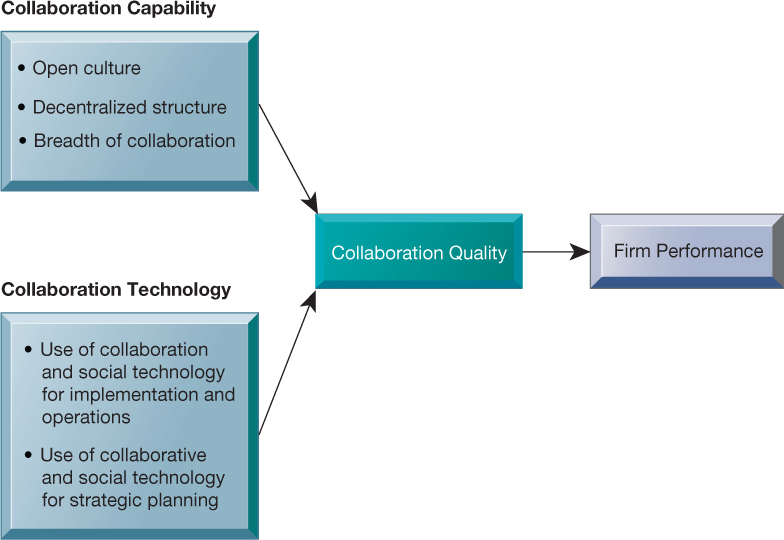 [Speaker Notes: Figure 2.7, Page 60.
Successful collaboration requires an appropriate organizational structure and culture along with appropriate collaboration technology.

This slide graphically describes how collaboration is believed to impact business performance. Two primary ingredients are needed: collaboration capability  (including how much collaboration is possible) and collaboration technology or means. The quality of these two factors directly affects firm performance—the higher quality of collaboration means better firm performance. Ask students how collaboration can be high or low quality? An example of low-quality collaboration could be a team put together to solve a business problem but is unable to effectively work together because of internal politics. Do students have any experience with poor collaboration?]
Building a Collaborative Culture and Business Processes
“Command and control” organizations 
No value placed on teamwork or lower-level participation in decisions
Collaborative business culture
Senior managers rely on teams of employees
Policies, products, designs, processes, and systems rely on teams
The managers purpose is to build teams
[Speaker Notes: Collaboration is not something that spontaneously arises—it must be enabled and nurtured. Collaborative culture is an essential factor—simply having collaborative technology will not result in collaboration if it isn’t seen as part of the business and rewarded. Have any students worked at “command and control” organizations? If so, were they able to see aspects of the business that could be improved but were unable to  make contributions because of the firm's culture? Are there any businesses or business functions that benefit by less collaboration? Are there any disadvantages to collaboration?]
Tools and Technologies for Collaboration and Social Business
E-mail and instant messaging (IM)
Wikis, Cloud Drive.
Virtual worlds
Collaboration and social business platforms
Virtual meeting systems (telepresence) teleworking
Cloud collaboration services (Google Drive, Google Docs, etc.)
Microsoft SharePoint and IBM Notes
Enterprise social networking tools
Loomio, slack
[Speaker Notes: The text goes into more depth on each of these tools. Give an example for each type of tool. Business uses of social networking and collaboration include Facebook accounts for businesses; using wikis as extended, more complete FAQs; and virtual worlds to conduct online meetings for employees around the world. Distinguish these individual tools from Internet-based collaboration environments, which are suites of collected collaboration tools, enabling communication and data-sharing between tools. How many of your students used Google Docs? 

Nearly all the features you see on Facebook are re-created in enterprise social networking software.  Facebook does not have team workspaces, Google+ makes it easier to set these up as communities.]
Interactive Session: Technology: Collaborating the Glasscubes Way
Class discussion
Discuss the features of Glasscubes as a collaboration software.
Why did the NSHCS require a tool for collaboration? Was Glasscubes a feasible option?
Name some other areas where such software can be useful. Discuss at least one such area.
Checklist for Managers: Evaluating and Selecting Collaboration and Social Software Tools
Time/space matrix
Six steps in evaluating software tools
Identify your firm’s collaboration challenges
Identify what kinds of solutions are available
Analyze available products’ cost and benefits
Evaluate security risks
Consult users for implementation and training issues
Evaluate product vendors
[Speaker Notes: When evaluating collaboration tools for your businesses, the first step is to identify the kind of problem you have. The key problems are time and location. Generally, no one has enough time and often key people are not in the right place. Some teams may need to work together in real-time, whereas others may simply need shared documentation. In analyzing collaboration tools by the space/time dimensions you can determine what types of tools will solve your problem. The six steps in evaluating software are applicable not only for collaboration tools but any software solution for your company. First determine the challenge or problem, look for solutions for this particular problem, and so forth.]
Figure 2.8: The Time/Space Collaboration and Social Tool Matrix
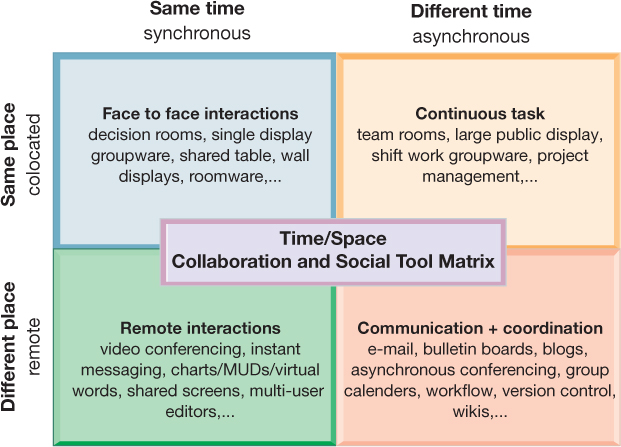 [Speaker Notes: Figure 2.8, Page 66.
Collaboration and social technologies can be classified in terms of whether they support interactions at the same or different time or place and whether these interactions are remote or colocated.

You can use this matrix to identify solutions to the time/location issues that face a firm, and to choose specific collaboration technologies.]
The Information Systems Department
Often headed by chief information officer (CIO)
Other senior positions include chief security officer (CSO), chief knowledge officer (CKO), chief privacy officer (CPO), chief data officer (CDO)
Programmers
Systems analysts
Information systems managers
End users
[Speaker Notes: Defined simply, the information systems department of a firm is responsible for coordinating all of the systems previously mentioned in this chapter. How the department is organized depends on the nature and size of the business. Small companies may not have a formal department, whereas large companies may have several departments for different business functions, or they have an IT Department in each corporate division. Ask students what types of information systems departments they have had experience with.  

As the development of business information systems matures, end users have been increasingly recognized as pivotal to developing a successful system.]
Organizing the Information Systems Function
IT governance
Strategies and policies for using IT in the organization
Decision rights
Accountability
Organization of information systems function 
Centralized, decentralized, and so on
[Speaker Notes: The information systems department has also been recognized as a powerful resource for developing new products, services, and efficiencies. As such, IT governance is a central business concern—being able to use IT efficiently and effectively has become more and more essential to a business’s success.]